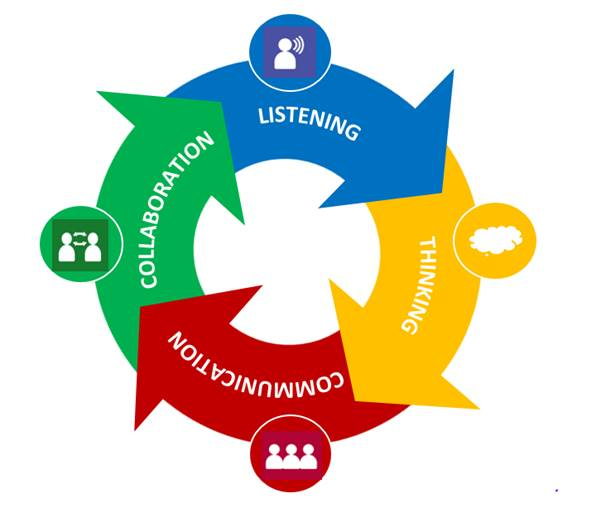 Handwriting and spelling colleague meeting
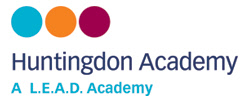 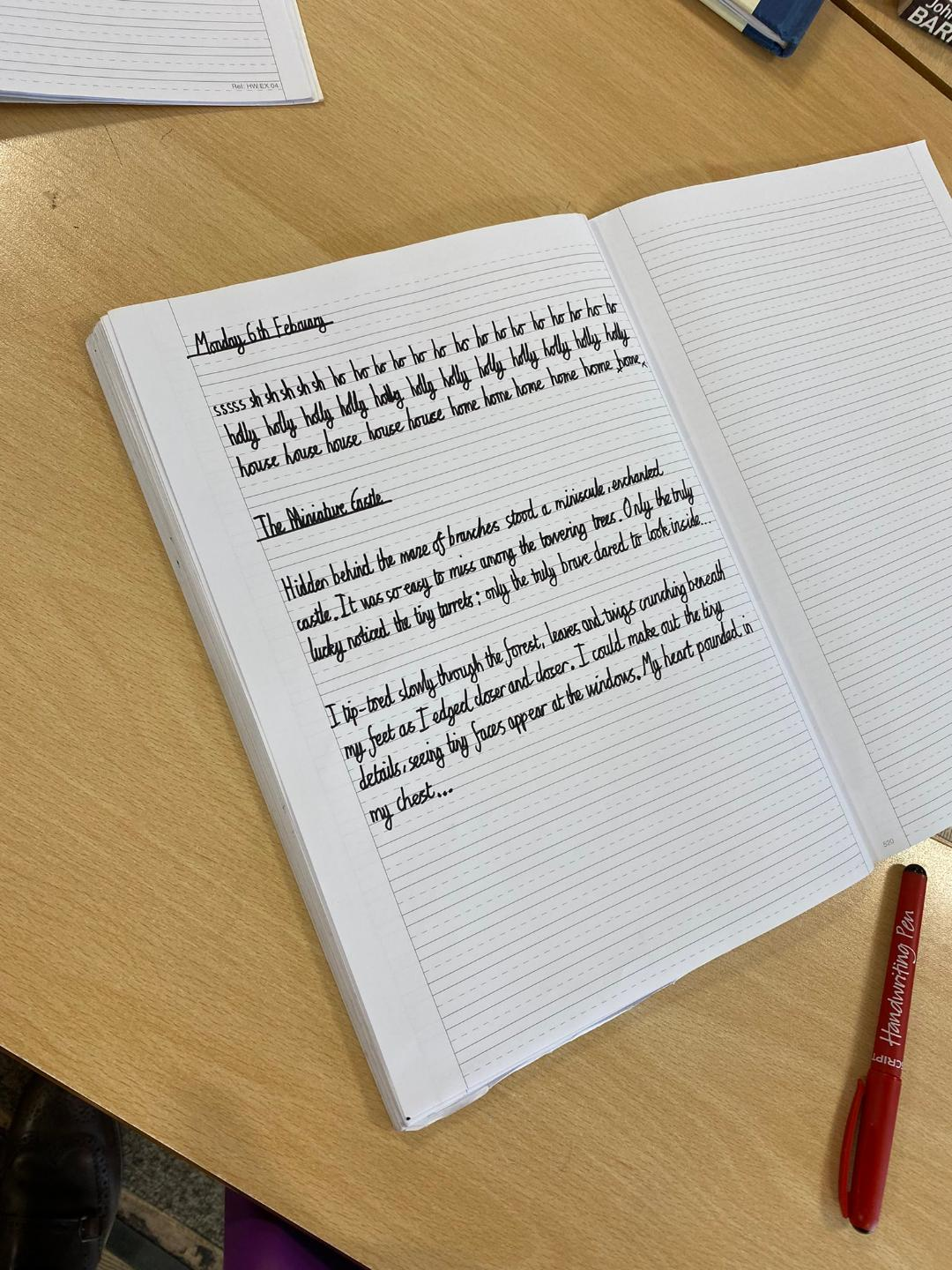 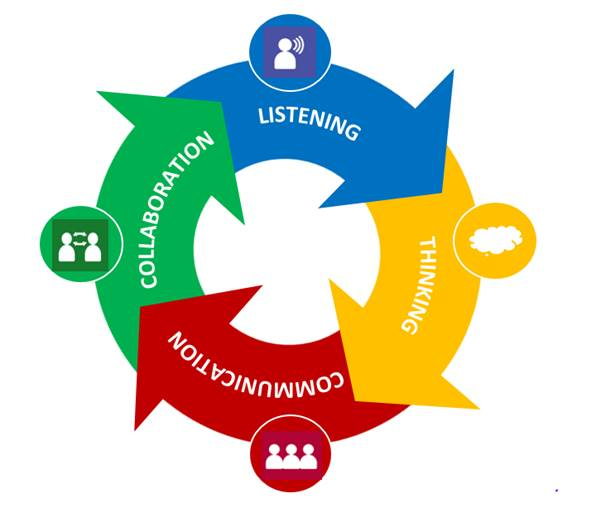 Aims of the meeting
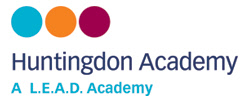 Ofsted views on handwriting and spelling 

What a handwriting lesson should look like

What a spelling lesson should look like
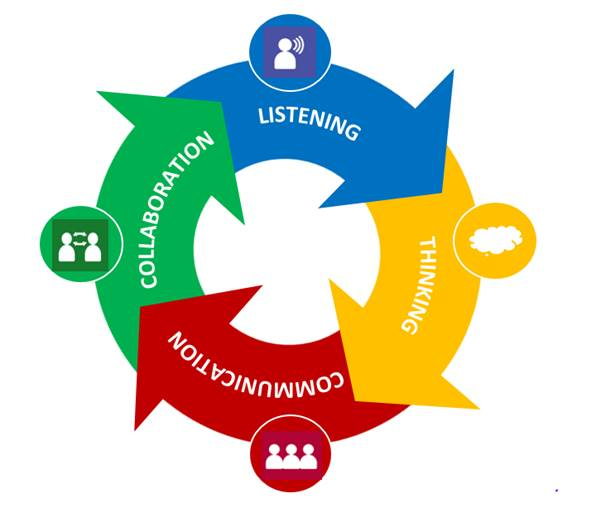 INTENT for Handwritingand spelling
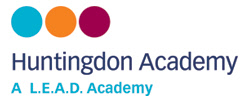 At Huntingdon Academy, we believe that all pupils should be able to confidently communicate their knowledge, ideas and emotions through their writing. We want pupils to be able to spell new words by effectively applying the spelling patterns and rules they learn throughout their time in primary school.  We believe that all pupils should be encouraged to take pride in the presentation of their writing, in part by developing a good, joined, handwriting style by the time they move to secondary school. 

At Huntingdon Academy, we understand the importance of parents and carers in supporting their children to develop both grammar, spelling and composition skills, and so we endeavour to develop a home-school partnership which enables parents and carers to understand how to enhance the skills being taught in school.
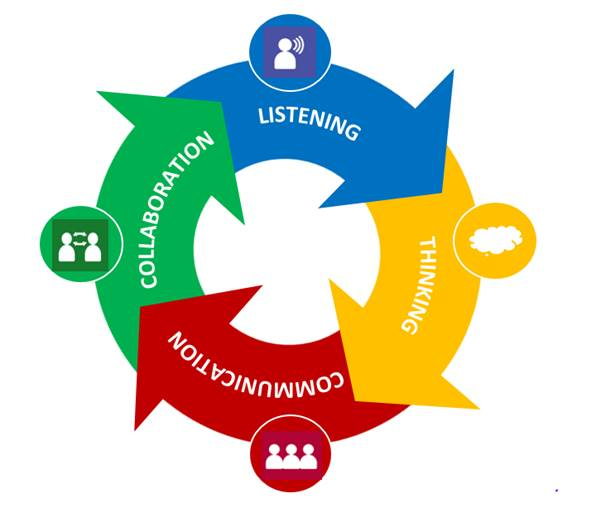 End points for Handwritingand spelling
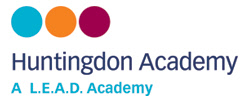 EYFS: 
Some words are spelt correctly and others are phonetically plausible

KS1:
Segment spoken words into phonemes and represent these by graphemes, spelling many of these words correctly and making phonically-plausible attempts at others 
Spell many common exception words
Form capital letters and digits of the correct size, orientation and relationship to one another and to lower-case letters
Use spacing between words that reflects the size of the letters

KS2:
Spell correctly most words from the year 5 / year 6 spelling list, and use a dictionary to check the spelling of uncommon or more ambitious vocabulary 
Maintain legibility in joined handwriting when writing at speed
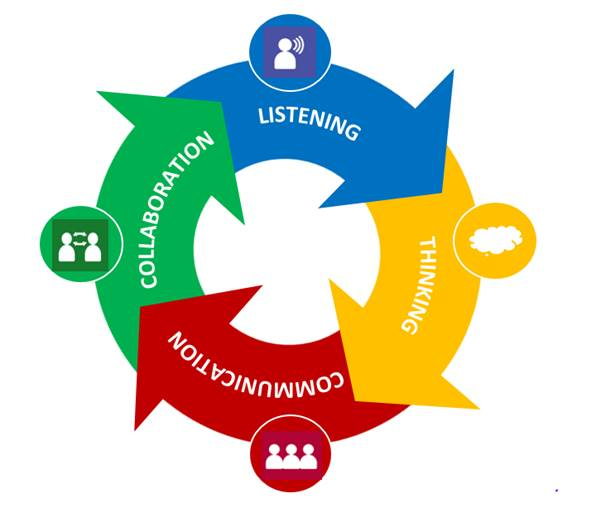 Our strengths at Huntingdon
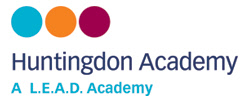 Phonics is providing a solid foundation for spelling in EYFS, KS1 and lower KS2
We set high expectations for communication
Children are proud of their work and achievements
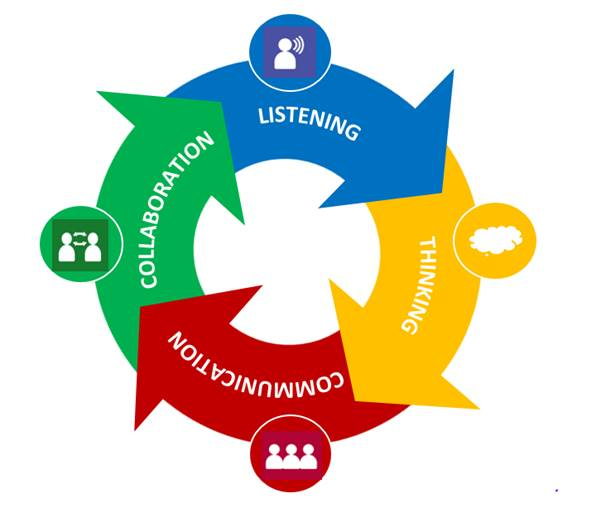 Ofsted ENGLISH review 2022
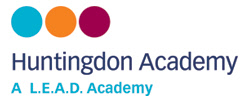 Children get the practice they need to acquire fluent transcription skills (spelling and handwriting), which is the foundation for their progress in writing.

Carefully chosen dictation activities enable pupils to practise and apply their spelling knowledge and segmenting skill to use the content they have been taught and to do so without having their working memories overloaded by composing sentences.

There is also evidence that repeated practise in handwriting, going beyond accuracy to fluency, leads to success in higher-level writing tasks.
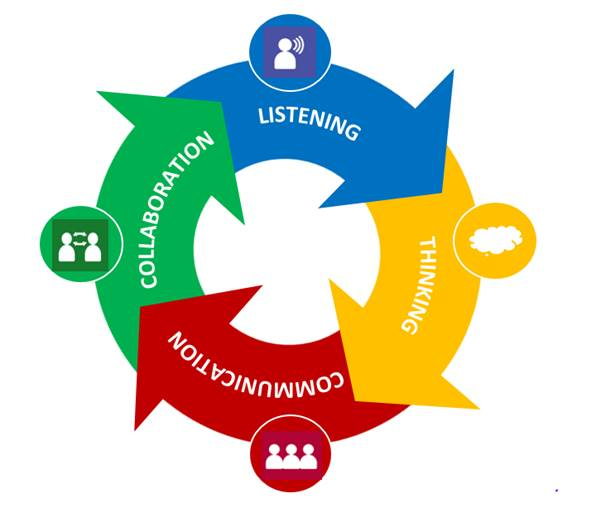 Handwriting
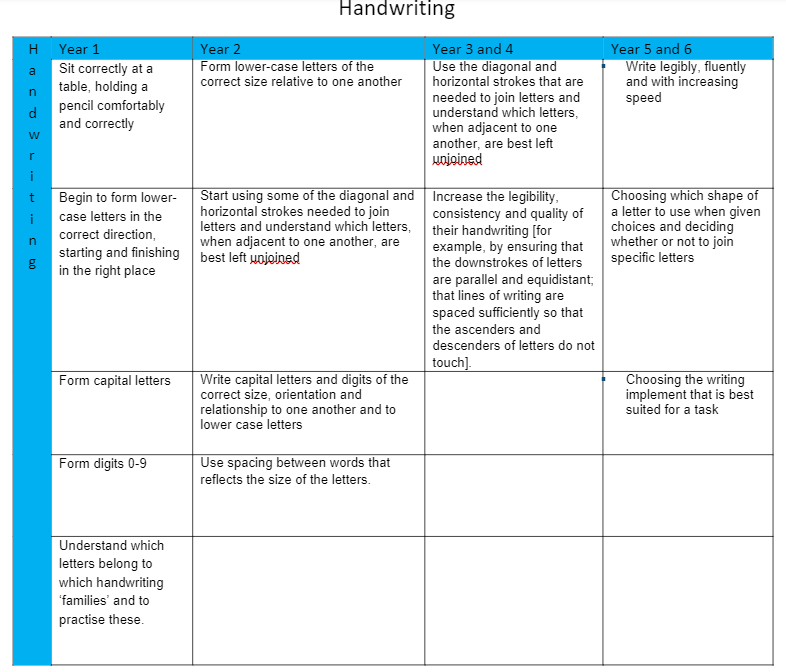 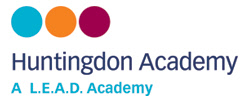 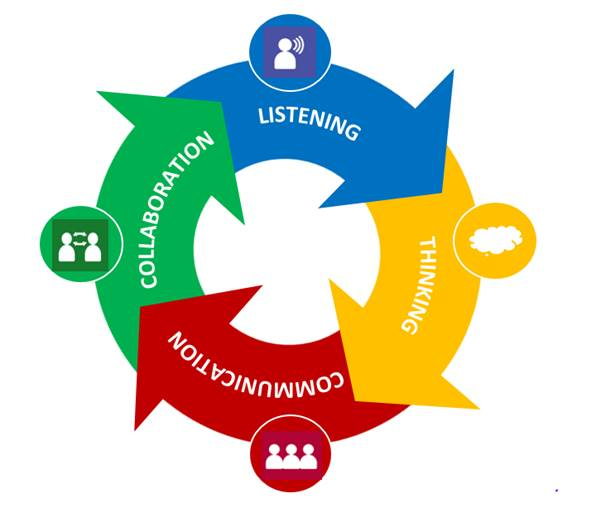 handwriting lessons
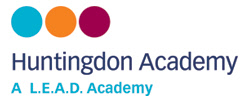 •	Handwriting should be taught for  5- 10 minutes every day in KS1 and 10 – 15 minutes 	every day in KS2.

  Handwriting practice should be completed on one page in English books per week.

•	Everyone should be using the Nelson Handwriting programme on the Oxford Owl  	(please let me know if you need a log in or a teacher book).

•	You can assess your class and decide on an appropriate point to start the programme; 	for example year 4 might decide that the units in year 3 would be more beneficial for 	their children – use your own judgement.

•	Handwriting font to be used on worksheets.
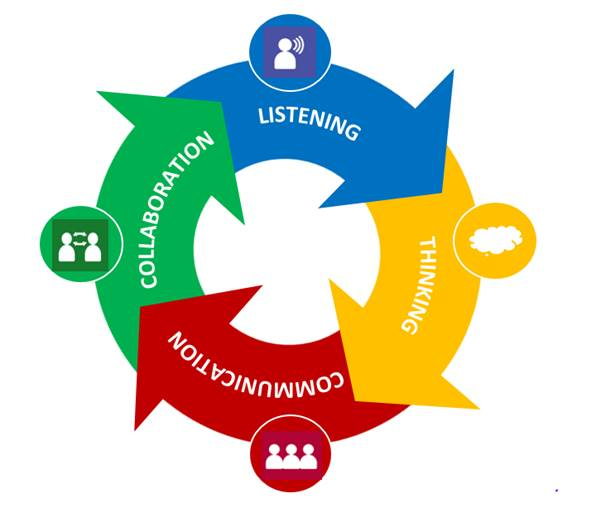 Handwriting lessons
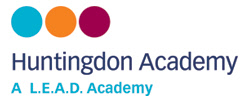 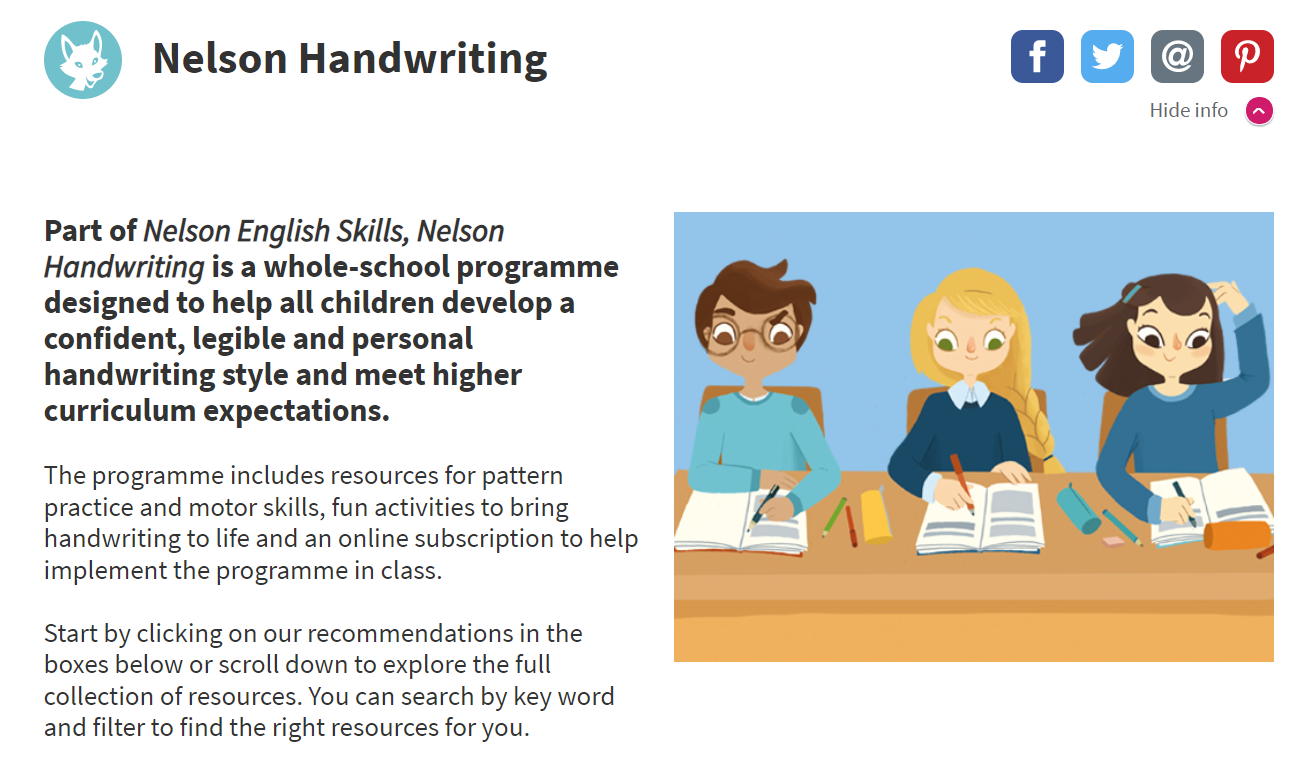 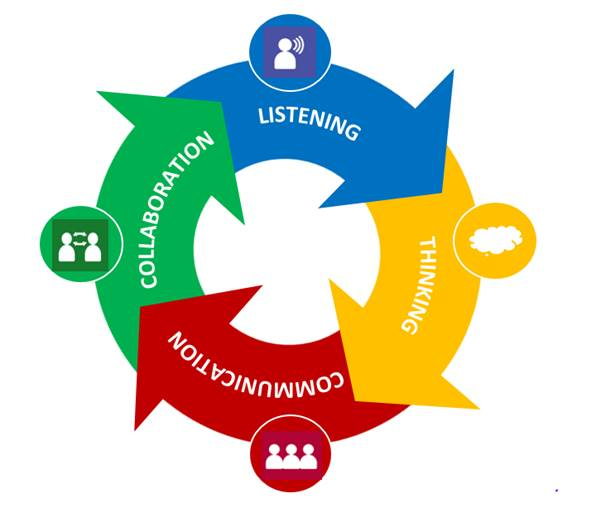 Handwriting lessons
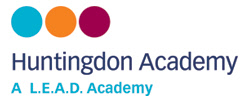 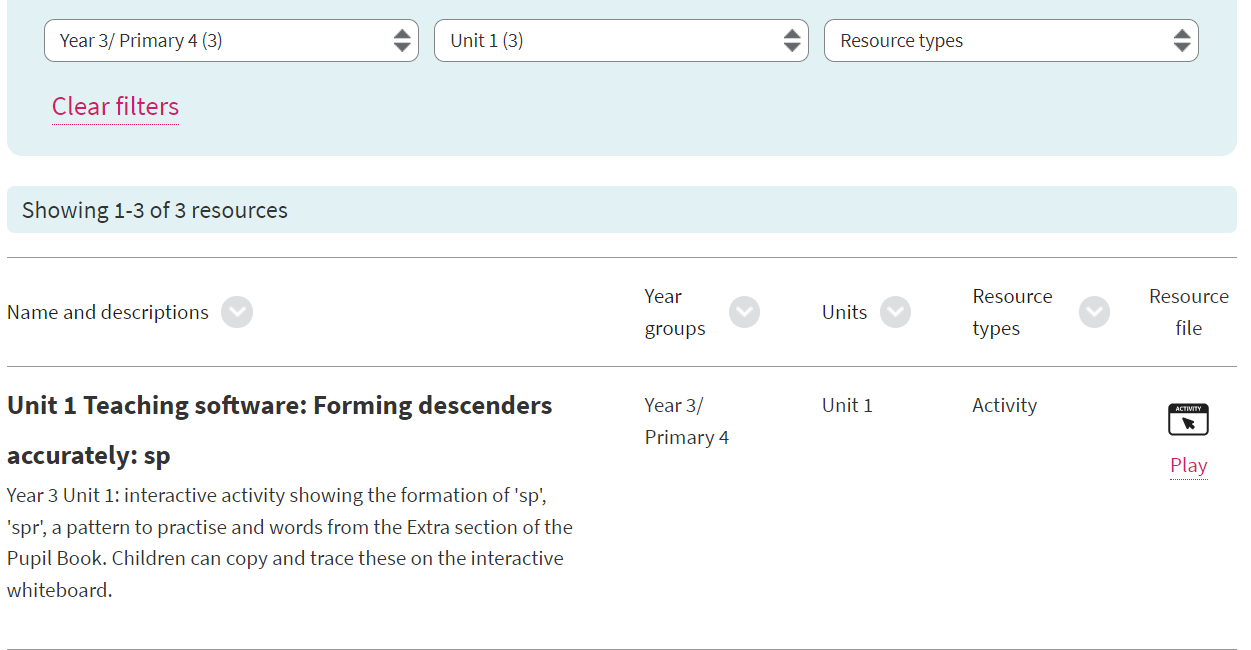 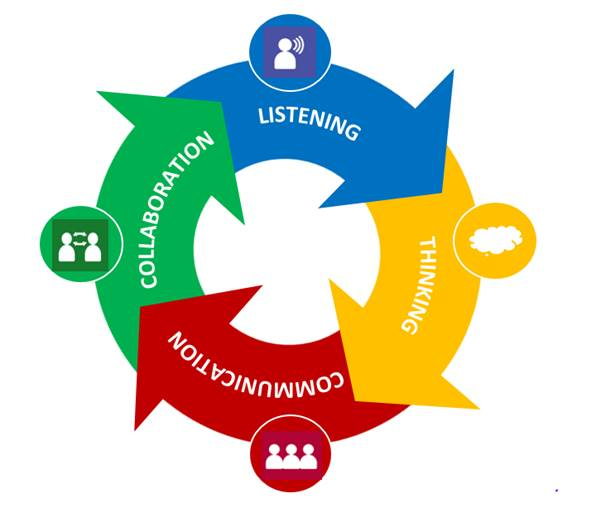 Handwriting lessons
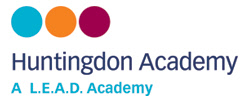 At the beginning of each lesson start the session by checking that everyone is sitting appropriately and holding their pencil correctly.

Watch the introduction to the focus letter formation and practise the patterns on the Oxford Owl programme.
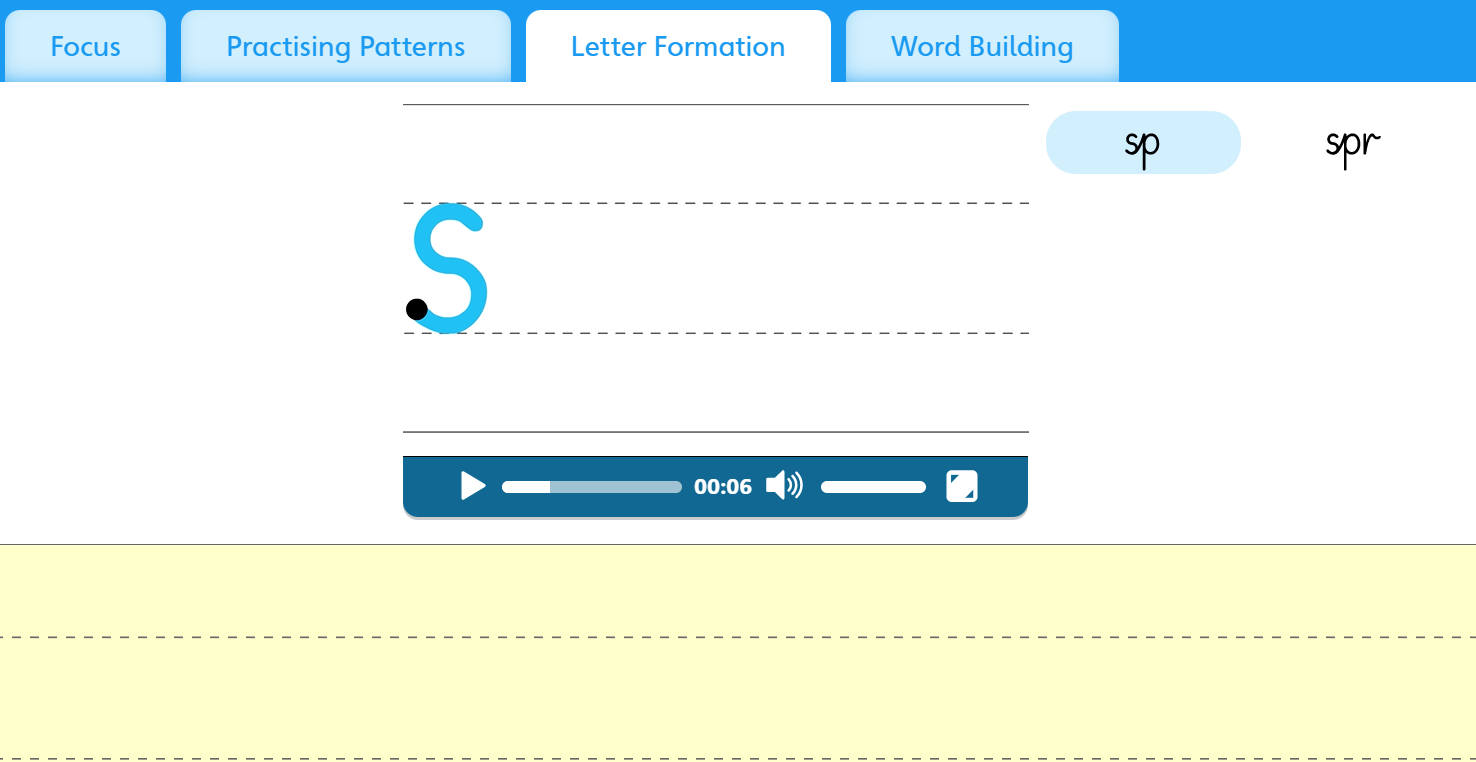 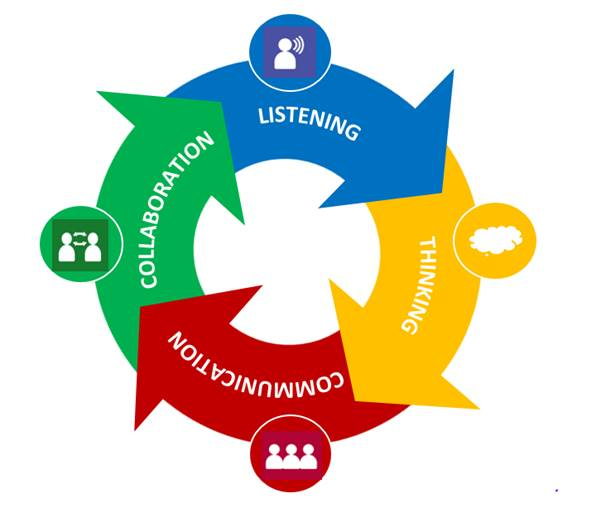 Handwriting lessons
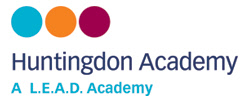 Then model write the patterns and letter formations for the children – explaining clearly where you are starting and finishing your letters; if letters are ascenders or descenders and pointing out common mistakes that could be made.
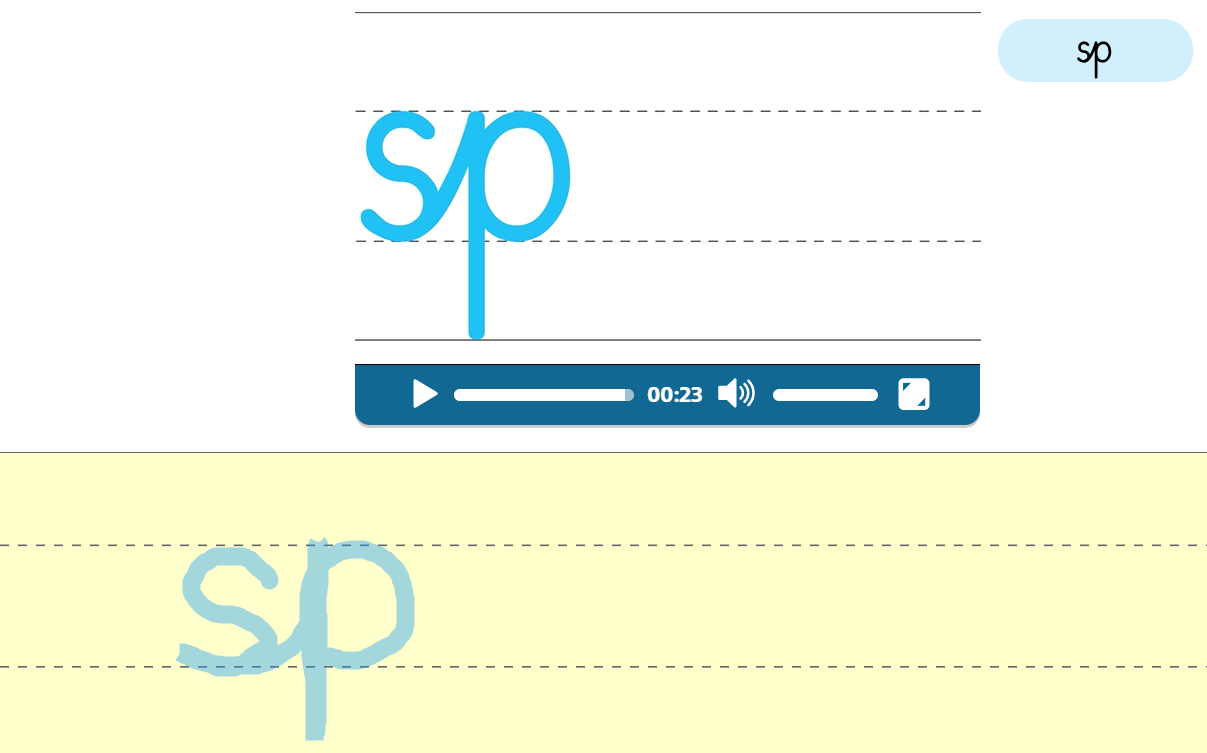 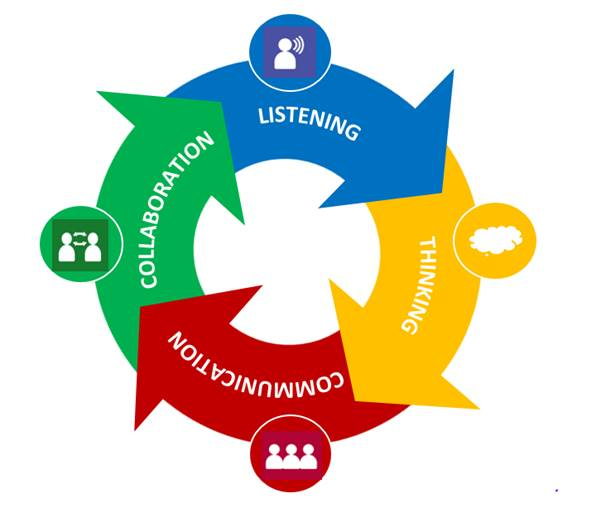 Handwriting lessons
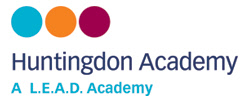 Allow children an opportunity to practice the letter formations.  This may vary depending on the age of the children from: writing in the air, on a partner’s back/hand, to writing in books in upper key stage 2.  

As children move on to practice in their books live mark to check that everyone has a secure understanding and identify any children that may require further interventions.  At this point also check pencil grip is being used correctly.

Whilst live marking assess the children that would benefit from further intervention.
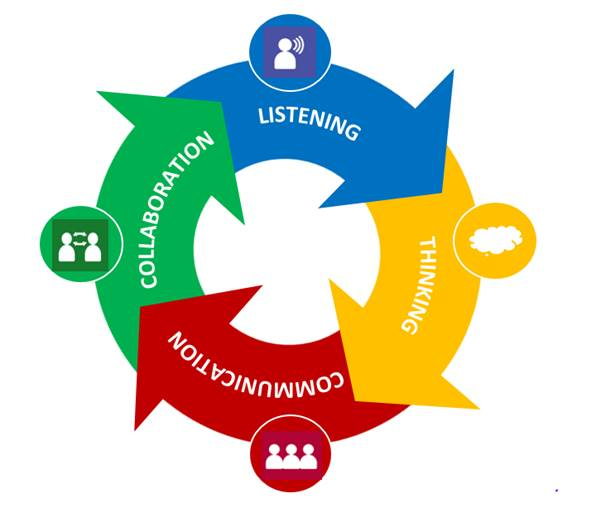 Handwriting lessons
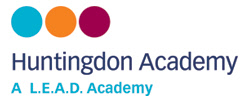 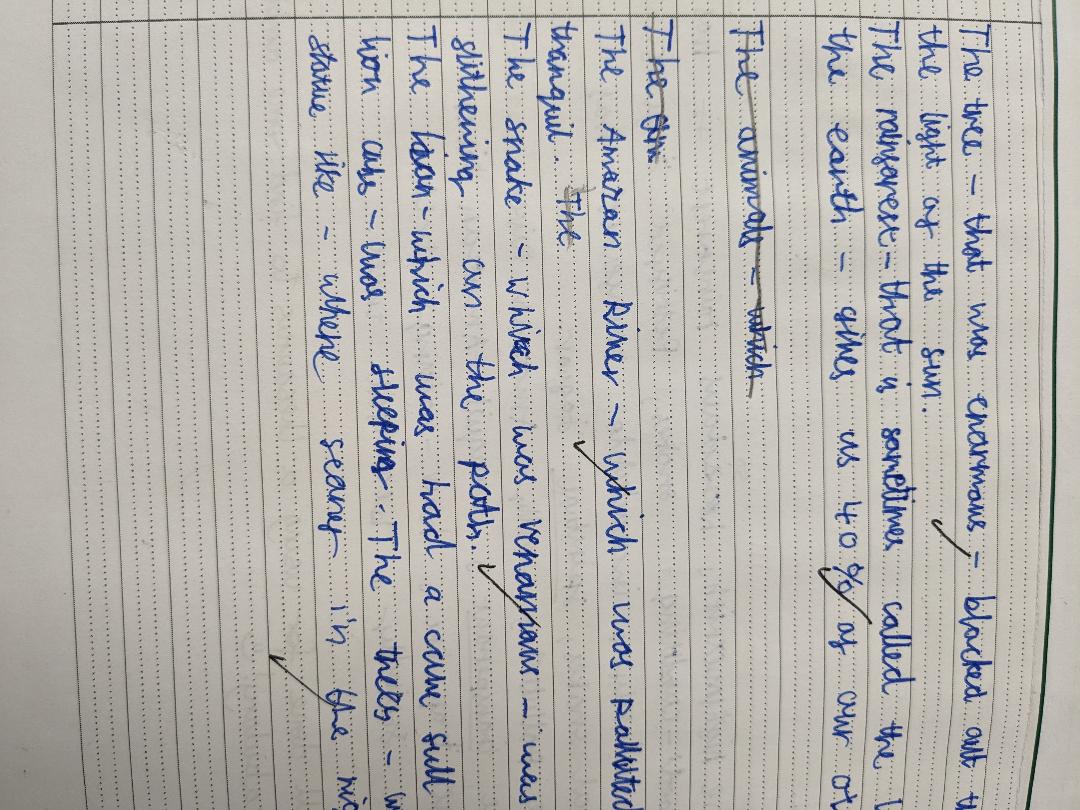 Interventions:

	Focus for intervention would be on spacing
        between words
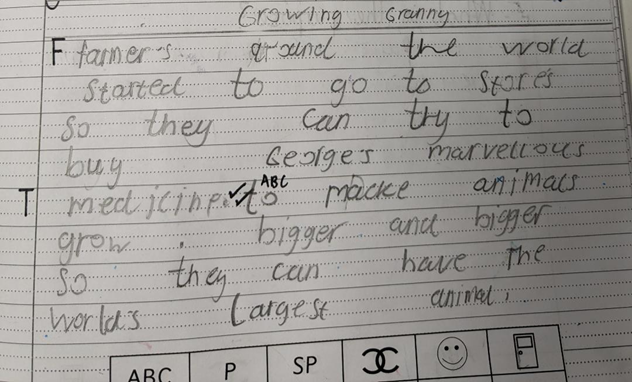 Focus for intervention would be on joining from the
letter ‘s’ and highlighting which letters are ‘break’ 
letters.
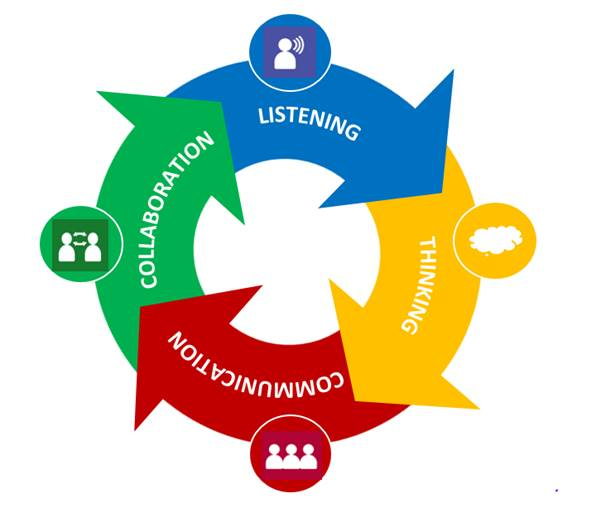 Handwriting lessons
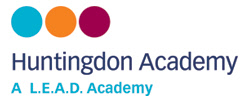 When the children are secure with the letter formations move onto the word builder section. Again watch, model and then practise the skill.
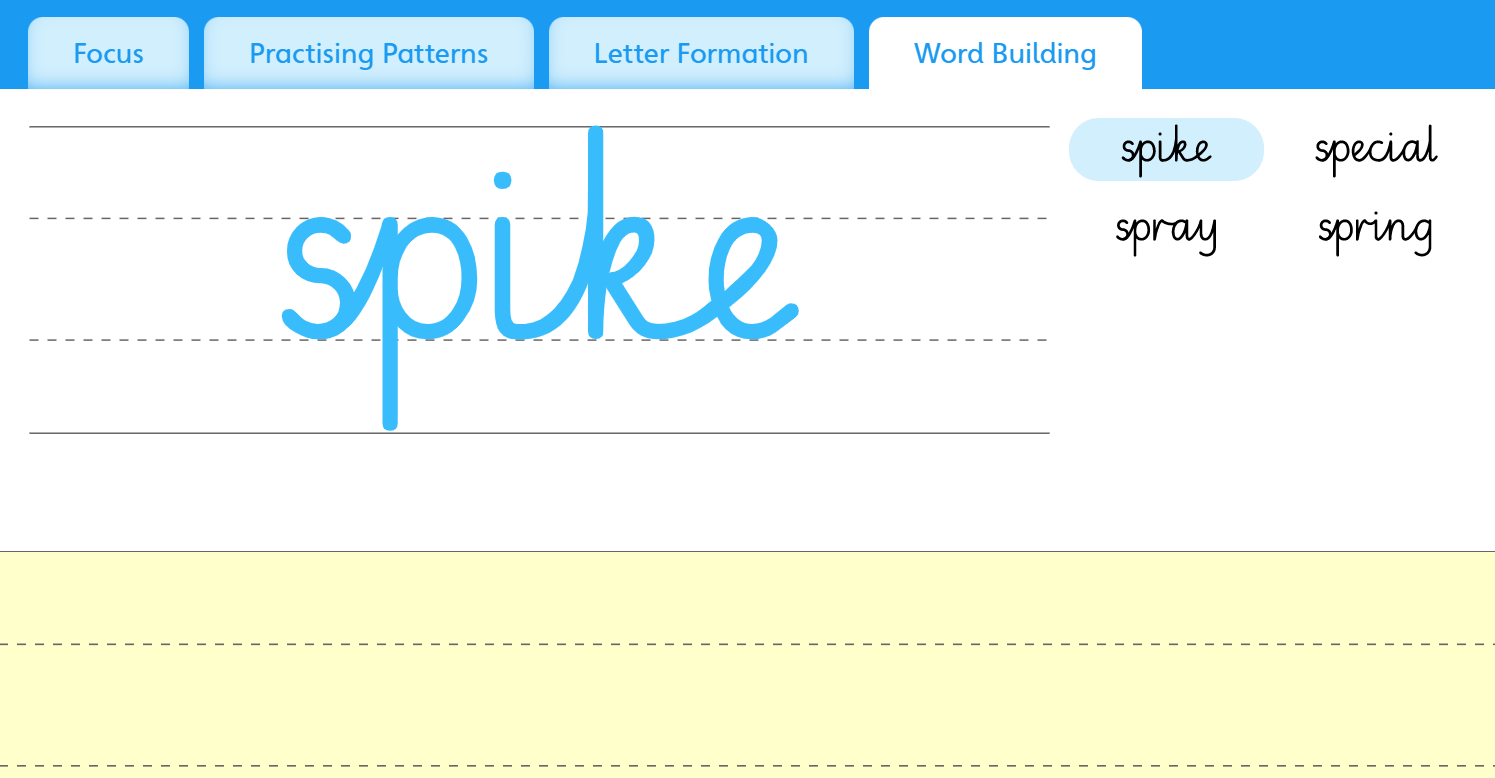 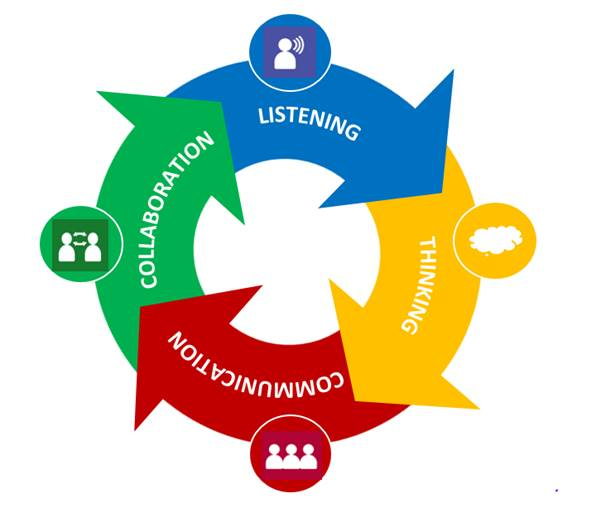 Handwriting lessons
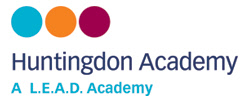 Challenge for secure writers

These children could focus on spelling patterns, for example if the spelling rule was ‘sp’ words they could find more ‘sp’ words and work on writing and spelling them correctly.  Using peer assessment where appropriate.

A range of activities can be found in the spelling programme that could be used during handwriting time for children that have secure handwriting for their age group.
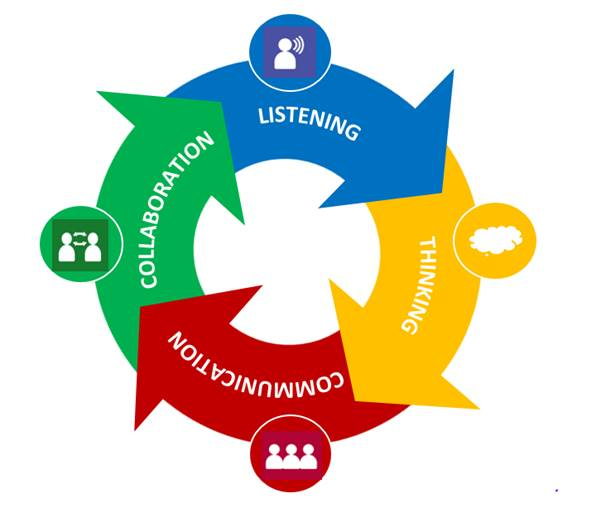 Handwriting lessons
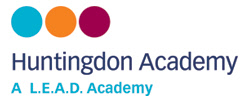 Consistency in all lessons

The high expectations set in handwriting lessons should then be applied to all pieces of written work. With adults talking through their own handwriting when modelling writing in all lessons.

It would be a nice idea to have hand writer of the week or most improved hand writer and display their name / picture next to a piece of work that the child has produced.
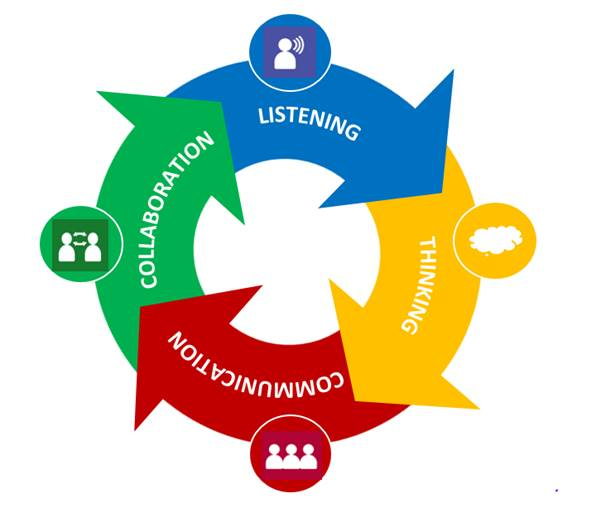 spelling lessons
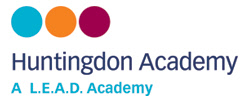 •	From year 2 (when appropriate) to year 6 Read Write Inc. spelling programme should 	be taught for 15 minutes daily.

•	Everyone should be using Read Write Inc. Spelling from the Oxford Owl scheme	(please let me know if you need a log in or a teacher book).

  All children should have their own Read Write Inc. Spelling practice book.

  Children should complete partner work with  partner who is of similar ability in spelling.
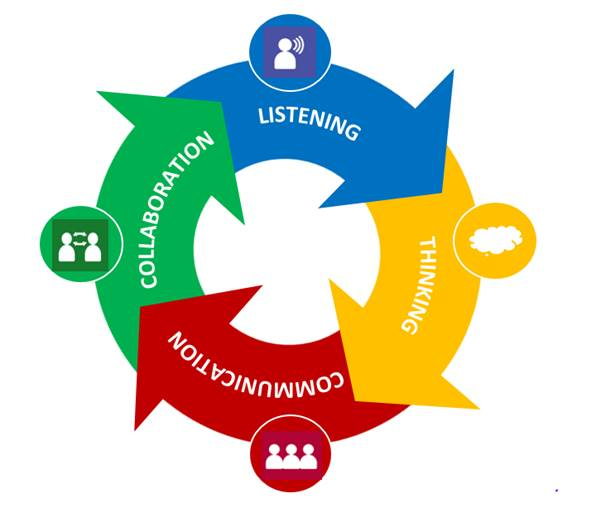 Spelling lessons
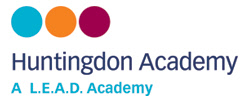 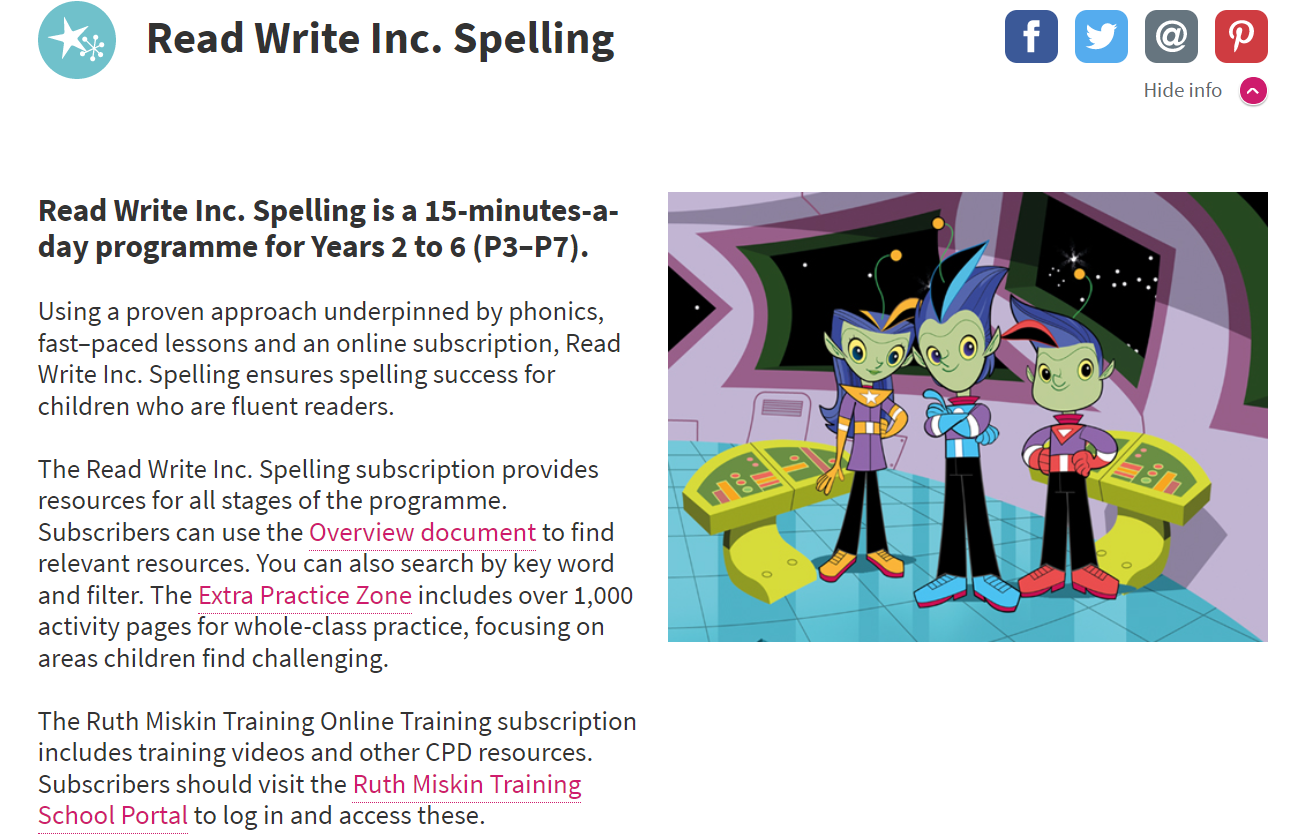 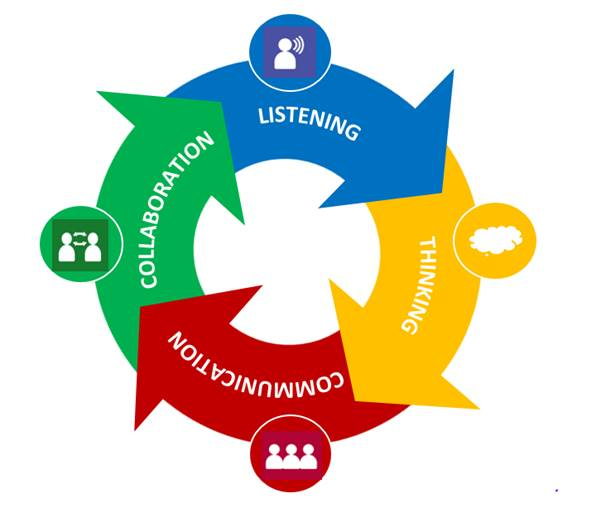 Spelling lessons
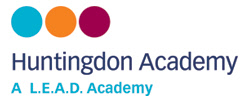 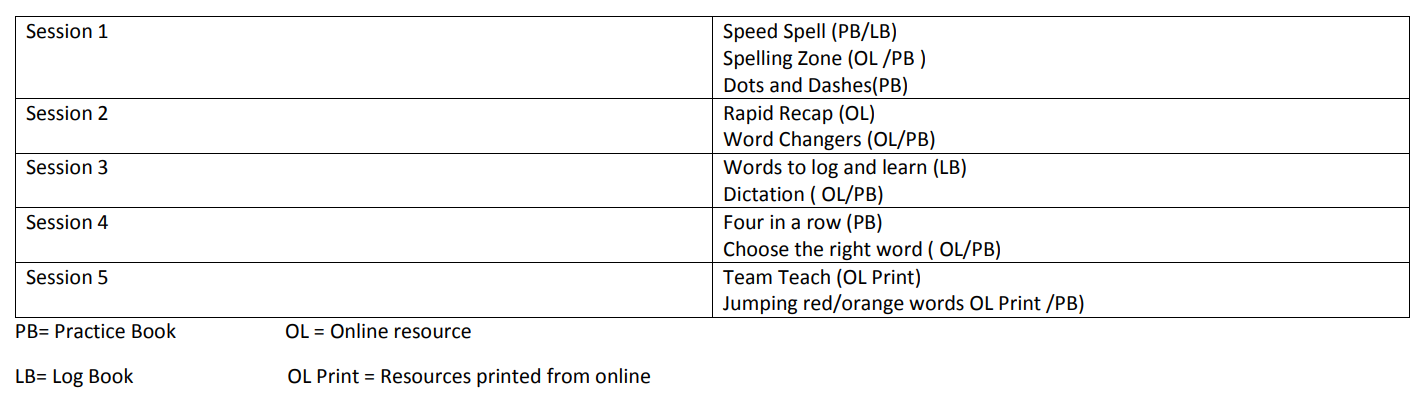 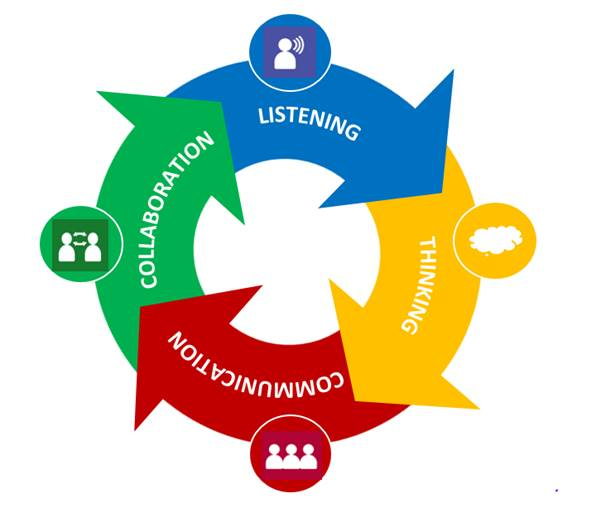 Spelling lessons
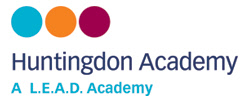 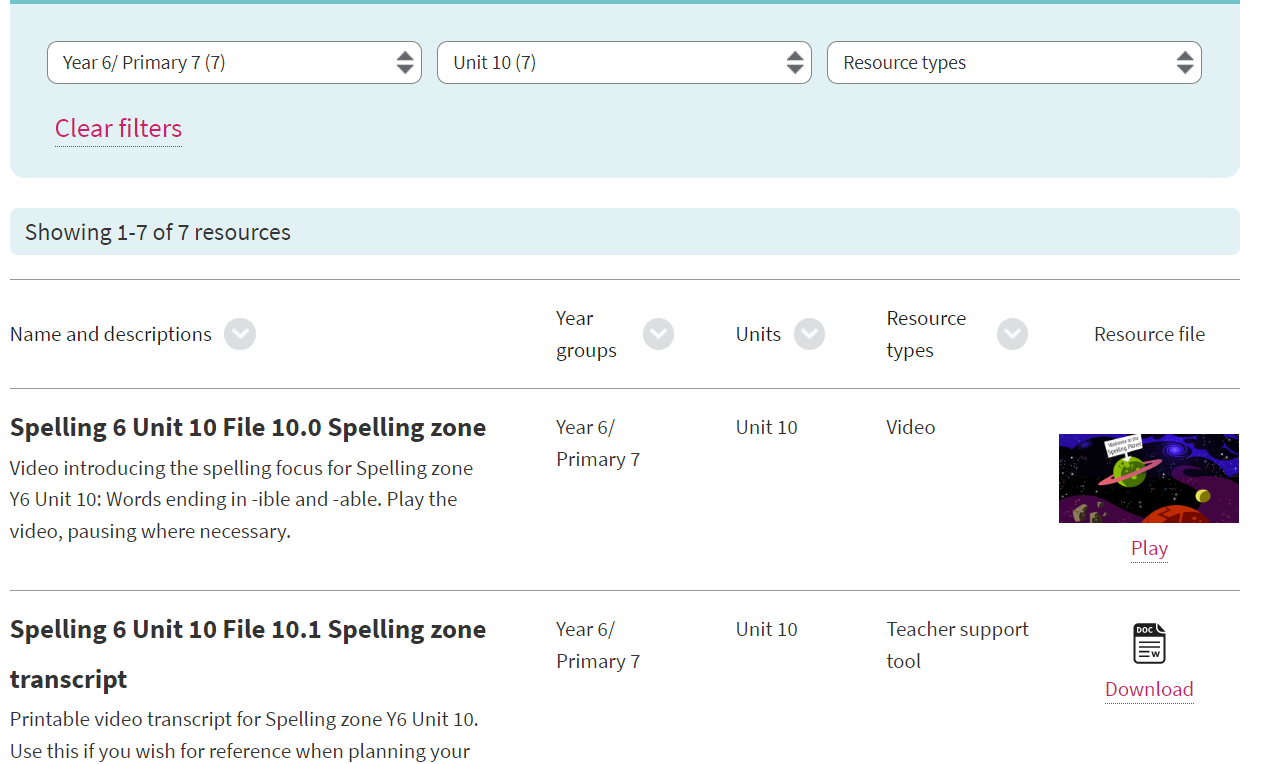 •   A video introduces the spelling focus at the beginning of each unit.
(transcripts are also available)
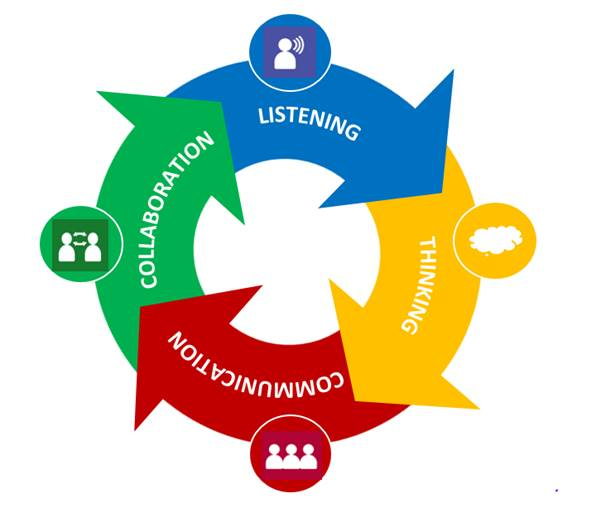 Spelling lessons
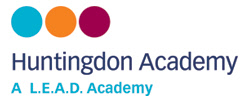 •   The speed spelling words for each unit can be downloaded from the ‘word bank’ section.

These should be 6 words that the children found tricky from the previous unit.

Use my turn / your turn to read each word and then hide the word and ask the children to write it down.

Any incorrect words should be recorded in their spelling log.
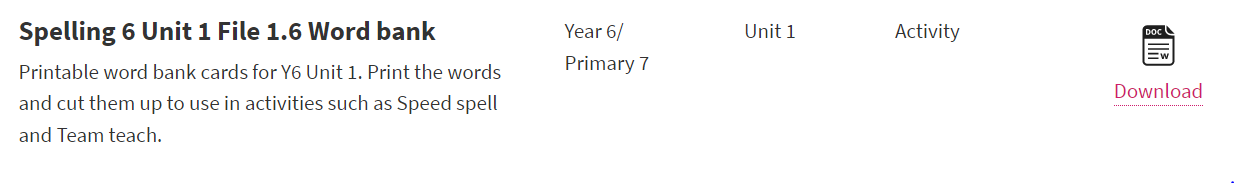 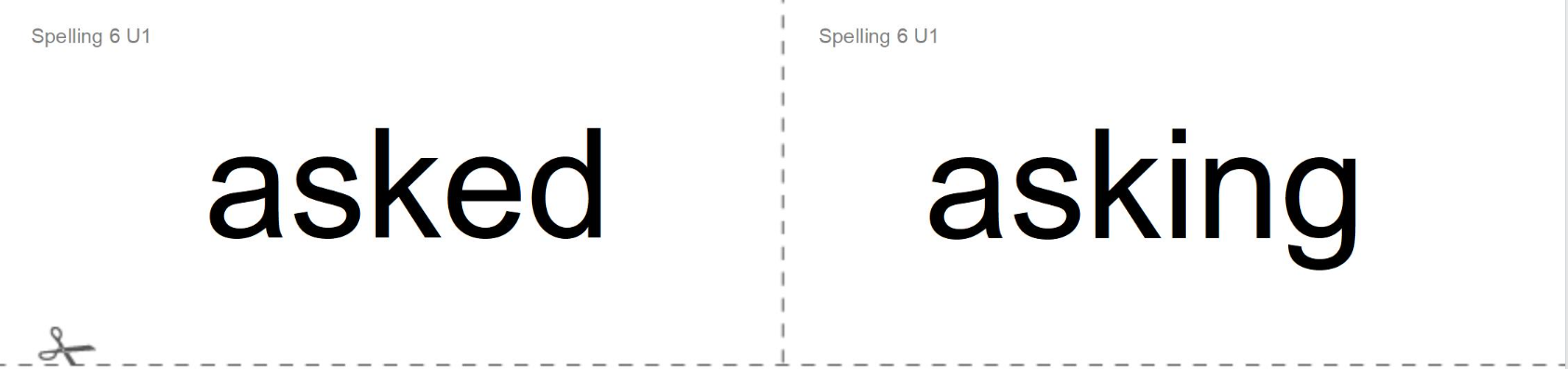 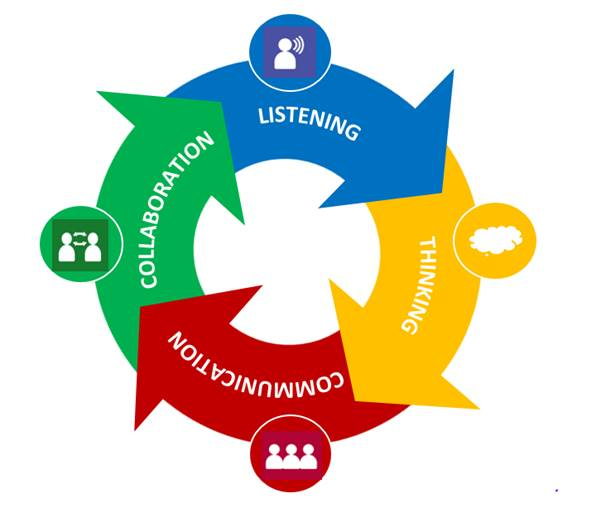 Spelling lessons
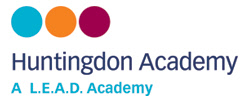 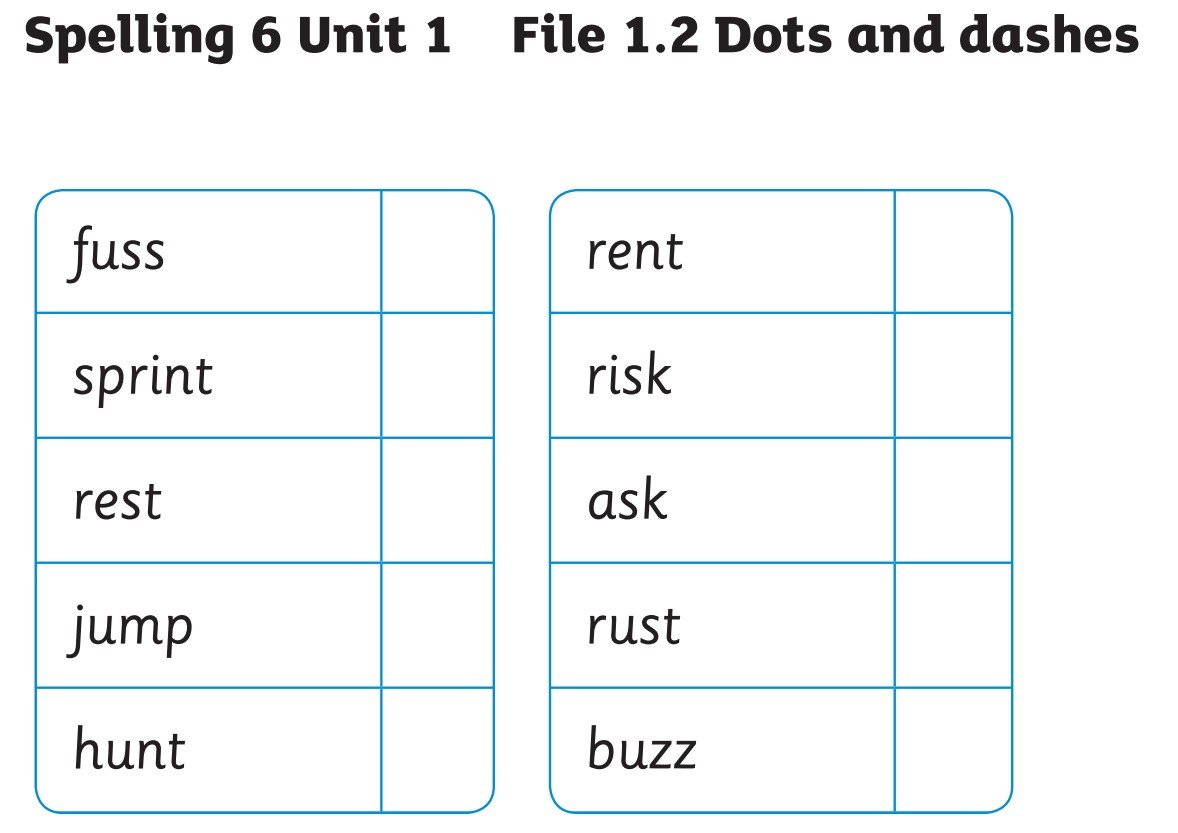 •   There follows a range of activities designed to reinforce the spelling focus the children are working on for the week.

For example ‘Dots and dashes’ - the children are expected to dot and dash the graphemes in the words.

Correct answers can be found on the online programme.
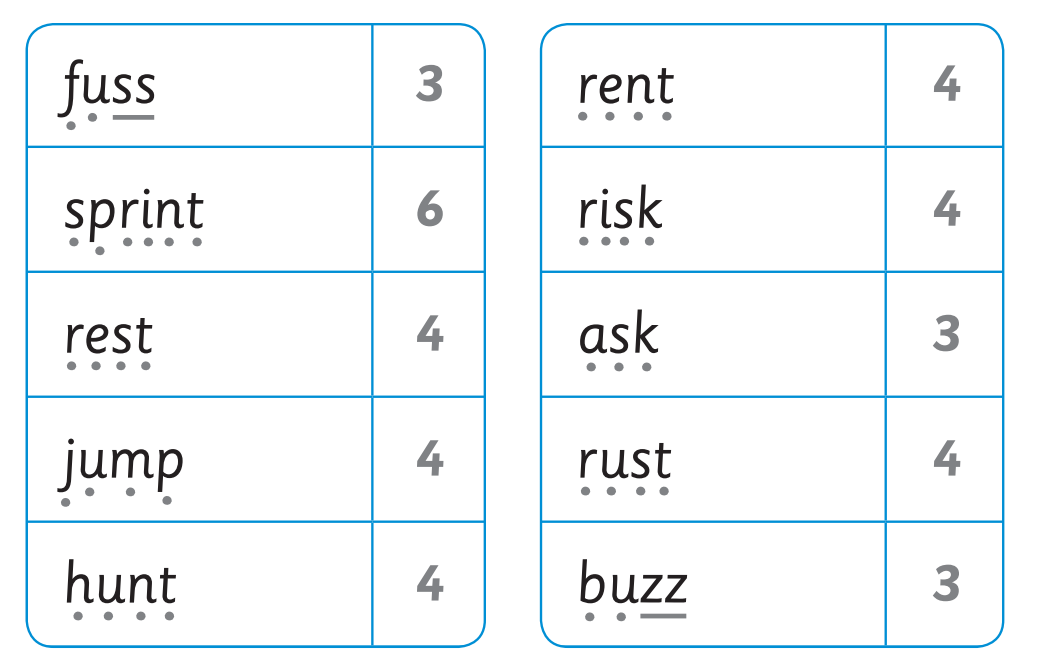 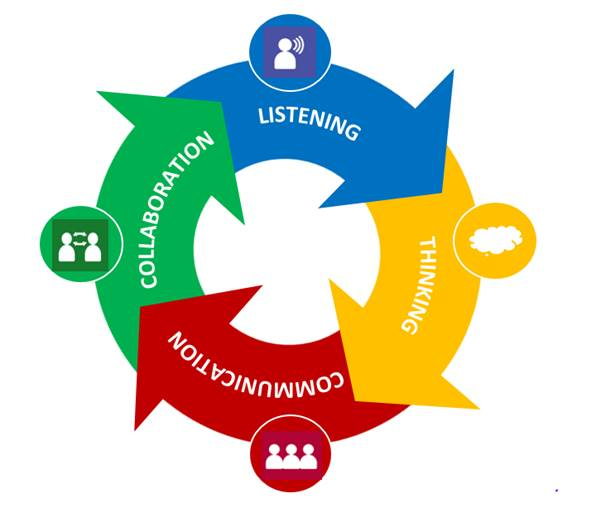 Spelling lessons
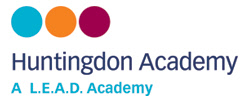 Word changers

This encourages the children to consider how words are changed by adding a suffix. Developing independent thought and critical thinking.

Challenge higher ability children to find other words that follow the same patterns / rules.
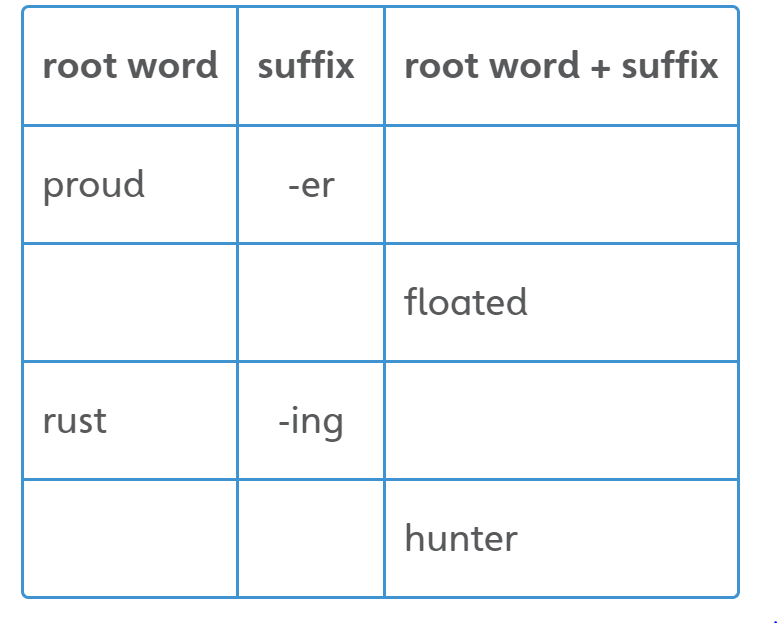 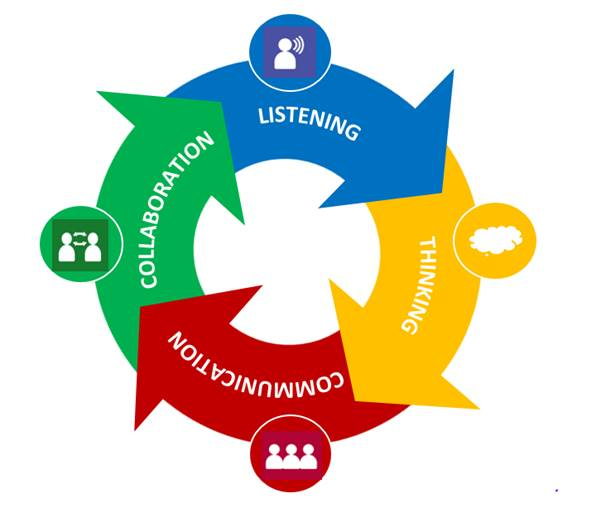 Spelling lessons
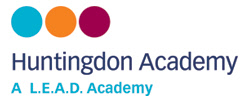 Dictation:

Carefully chosen dictation activities enable pupils to practise and apply their spelling knowledge and segmenting skill to use the content they have been taught and to do so without having their working memories overloaded by composing sentences.

Dictation also gives the children time to use their oracy skills and focus on clear communication whilst working collaboratively with a partner.
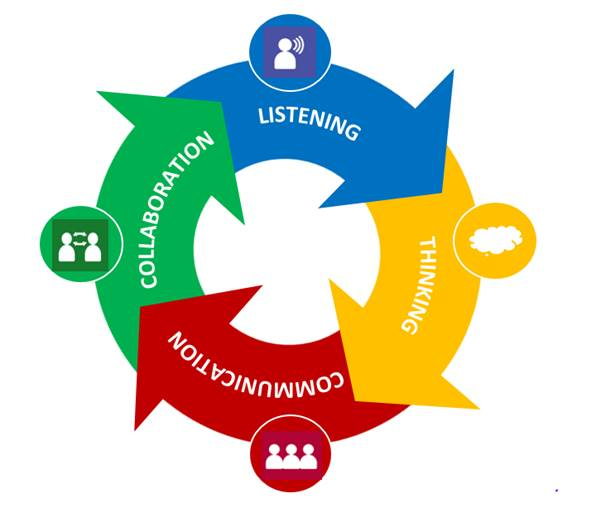 Spelling lessons
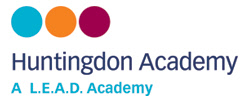 Team Teach:

Focus is on collaboration and communication during this task.

 •    Children work in groups of 4-6 (or smaller if more appropriate) and choose 10 words (or fewer if necessary)  that they have found challenging that week/unit. 

•      The children work together to order the words in difficulty by identifying the challenging part of each particular  word.

•      Each team selects a team leader to stack the words with the easiest on top. The team leader then calls out the words for the others to spell and checks that they have spelt it correctly.
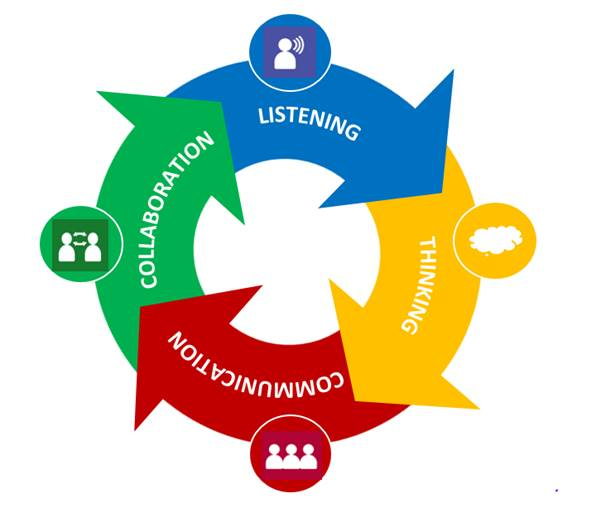 Spelling lessons
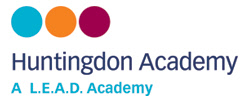 Jumping Red / Orange Words:

• Have a box of cards of the red/orange words (can be downloaded from the oxford owl website) as well as words that the children are commonly misspelling. 

• Read out 6 words from the box and ask children to write them in their Practice Book. 

• The words can only ‘jump out’ of the box when everyone is confidently spelling them. They must go back into the box if they are spelt incorrectly. 

Red / orange words should be displayed in the classroom when the children are focusing on them.

NB : Red/Orange words are the common exception words and the word lists from the National Curriculum Spelling lists.
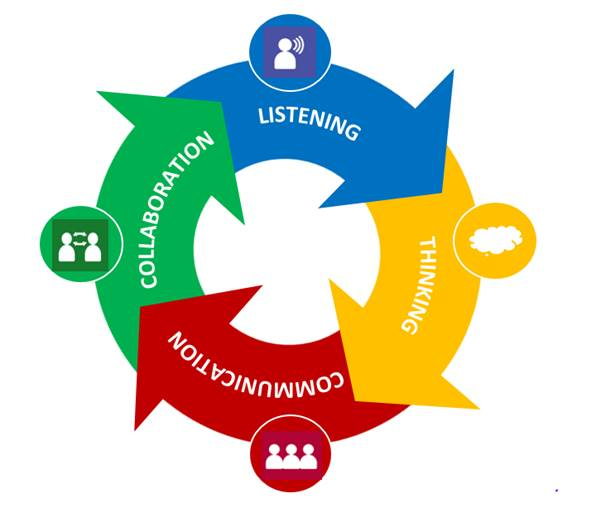 Spelling lessons
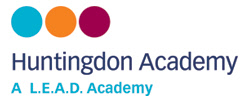 Assessment:

Consolidation activities can be found online for all the units

Tests are provided after the completion of 2 units

Tests are also provided for the orange word lists
What to do now:
Ensure handwriting lessons are happening daily

Ensure handwriting is being modelled in all lessons and that expectations of handwriting are consistent in all subjects

Ensure spelling lessons are happening daily

Ensure incorrect spellings are being picked up in all curriculum areas